A recuperação brasileira durante a década de 1930
A pergunta básica a ser respondida sobre o comportamento da economia brasileira, durante a década dos 30, é a de saber quais os fatores responsáveis pelo pequeno impacto da Grande Depressão sobre os níveis de produto real de nossa economia, uma economia dependente do setor exportador como gerador de renda […]
SILBER, Simão. Análise da Política econômica e do comportamento da economia brasileira durante o período 1929/1939. In VERSIANI, F. R. & BARROS, J. R. M. de. (orgs) Formação econômica do Brasil: a experiência da industrialização. 1a. Ed. São Paulo: Saraiva, 1978, p, 187.
A severidade do impacto da ‘grande depressão’ sobre a economia mundial resultou em importante diminuição da importância relativa dos fluxos comerciais e financeiros externos, especialmente em países, como o Brasil, que se recuperaram rapidamente dos efeitos mais graves da depressão sobre a atividade econômica. Não há dúvida que tais países se ‘voltaram para dentro’.
ABREU, M. de P. Crise, crescimento e modernização autoritária: 1930-1945. In: ABREU, M. de P. (org.). A ordem do progresso: dois séculos de política econômica no Brasil. Rio de Janeiro: Elsevier, 2014, p. 79.
A alta da taxa cambial reduziu praticamente à metade o poder aquisitivo externo da moeda brasileira […] Esta situação permitira um amplo barateamento relativo das mercadorias de produção interna, e foi sobre a base desse novo nível de preços relativos que se processou o desenvolvimento industrial dos anos trinta.
FURTADO, Celso. Formação Econômica do Brasil. 25a. Ed. São Paulo: Nacional, 1995, p. 204.
Entretanto [...] parece claro que a ênfase na endogeneização das fontes de dinamismo do crescimento econômico parece ter sido exagerada [...] mesmo no auge de um período em que o crescimento da economia dependia preponderantemente de fatores internos, as restrições externas são os principais determinantes das linhas principais da política econômica [...]
ABREU, M. de P. Crise, crescimento e modernização autoritária: 1930-1945. In: ABREU, M. de P. (org.). A ordem do progresso: dois séculos de política econômica no Brasil. Rio de Janeiro: Elsevier, 2014, p. 79.
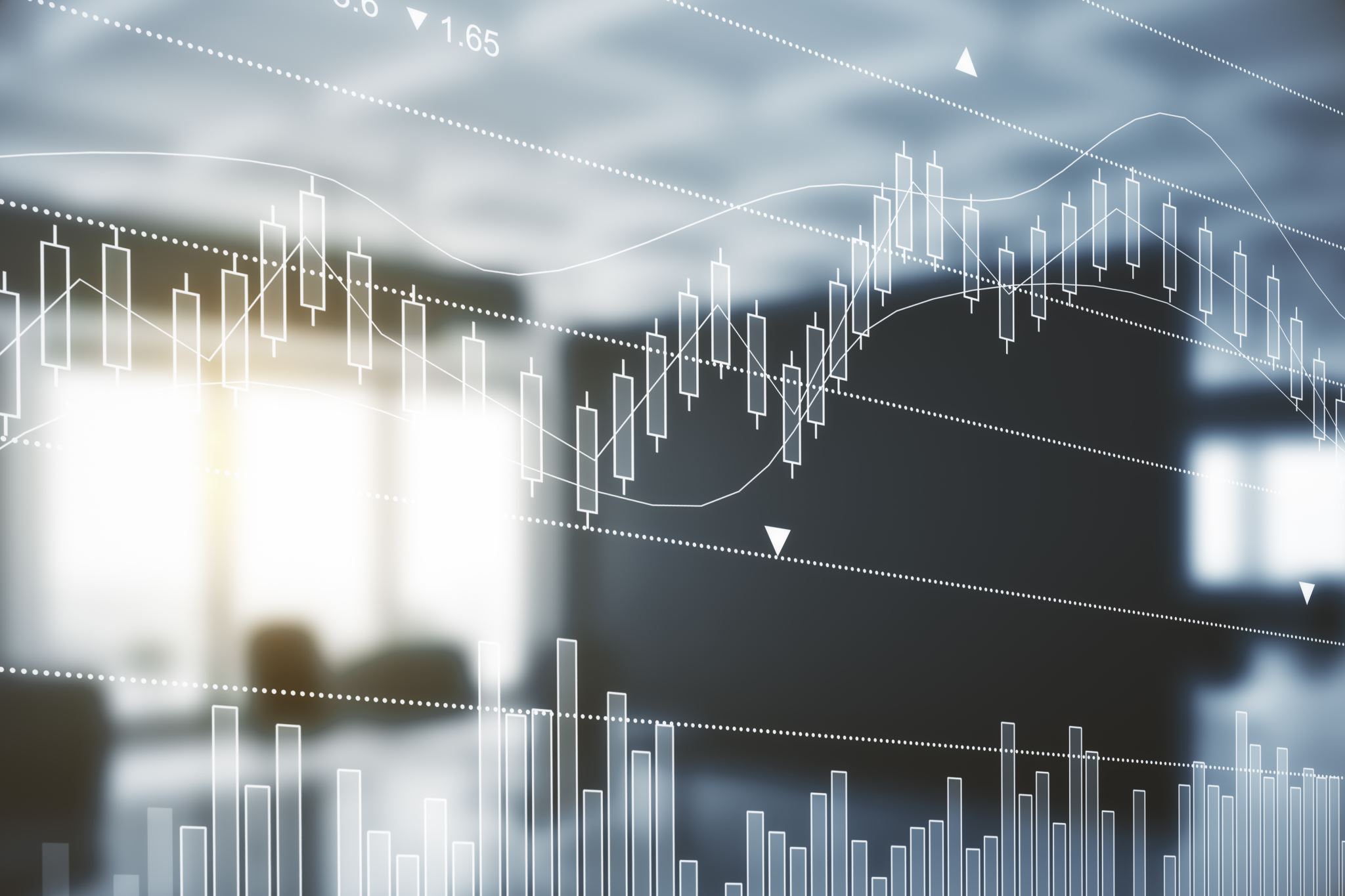 Algumas tendências importantes
Produto interno bruto em mil-réis (a preços constantes de 1947)
Fonte: IPEADATA. Para 1901-1947: Haddad, Claudio Luiz da Silva. Crescimento do produto real no Brasil, 1900-1947. Rio de Janeiro: Fundação Getulio Vargas, 1978. Apud: Abreu, Marcelo de Paiva (Org.). A ordem do progresso - cem anos de política econômica republicana. Rio de Janeiro: Campus, 1992. Obs.: Produto Interno Bruto (PIB). Série interrompida.
Variação de reservas
Fonte:  ABREU, Marcelo de Paiva (Org.). A ordem do progresso - cem anos de política econômica republicana. Rio de Janeiro: Campus, 1992.  Anexo estatístico.
Saldo/Déficit da execução orçamentária do governo federal (em Cr$ 1.000 correntes)
Fonte: VILLELA, A. & SUZIGAN, W. Política do governo e crescimento da economia brasileira, 1889-1945. Rio de Janeiro: IPEA/INPES, 1973, p. 185.
Taxas médias anuais de crescimento da economia
Fonte: VILLELA, A. & SUZIGAN, W. Política do governo e crescimento da economia brasileira, 1889-1945. Rio de Janeiro: IPEA/INPES, 1973, p. 180.
Brasil – Produto físico para anos escolhidos (1907, 1919 e 1939)
Fonte: VILLELA, A. & SUZIGAN, W. Política do governo e crescimento da economia brasileira, 1889-1945. Rio de Janeiro: IPEA/INPES, 1973, p. 241.
Nota-se, pois, que no fim da década dos 1930, apesar de a agricultura ainda representar cerca de 57% do produto físico, o setor industrial ganhara bastante em importância.
Fonte: VILLELA, A. & SUZIGAN, W. Política do governo e crescimento da economia brasileira, 1889-1945. Rio de Janeiro: IPEA/INPES, 1973, p. 180.
Foi realmente intenso o ritmo do desenvolvimento industrial a partir da Grande Depressão. Assim, do total de estabelecimentos existentes na ocasião do Censo Industrial de setembro de 1940, em número de 49.418, nada menos de 34.691 haviam sido fundados depois de 1930, sendo que 26.881 entre 1933 e a data do Censo.
Fonte: VILLELA, A. & SUZIGAN, W. Política do governo e crescimento da economia brasileira, 1889-1945. Rio de Janeiro: IPEA/INPES, 1973, p. 210.
Brasil – Taxas anuais de crescimento da produção industrial, 1929-1932 (1929=100)
Fonte: VILLELA, A. & SUZIGAN, W. Política do governo e crescimento da economia brasileira, 1889-1945. Rio de Janeiro: IPEA/INPES, 1973, p. 211.
Brasil – Taxas anuais de crescimento da produção industrial, 1933-1939 (1929=100)
Fonte: VILLELA, A. & SUZIGAN, W. Política do governo e crescimento da economia brasileira, 1889-1945. Rio de Janeiro: IPEA/INPES, 1973, p. 212.
Só a partir da Grande Depressão é que se fizeram sentir algumas modificações na estrutura da produção agrícola. [...] Não obstante o crescimento observado na produção de café, houve uma pronunciada queda na posição relativa desses produtos [...] o algodão cresceu de importância e nos anos de guerra tornou-se o produto mais importante da agricultura [...]
Fonte: VILLELA, A. & SUZIGAN, W. Política do governo e crescimento da economia brasileira, 1889-1945. Rio de Janeiro: IPEA/INPES, 1973, p. 188-189.
Brasil – Área cultivada segundo as principais culturas, 1931/32-1940/41
Fonte: VILLELA, A. & SUZIGAN, W. Política do governo e crescimento da economia brasileira, 1889-1945. Rio de Janeiro: IPEA/INPES, 1973, p. 190.
Algodão
Fonte das tabelas: VILLELA, A. & SUZIGAN, W. Política do governo e crescimento da economia brasileira, 1889-1945. Rio de Janeiro: IPEA/INPES, 1973, p. 189 e 190.
Produção algodoeira (algodão em caroço – tonelada)
Fonte: IPEADATA.
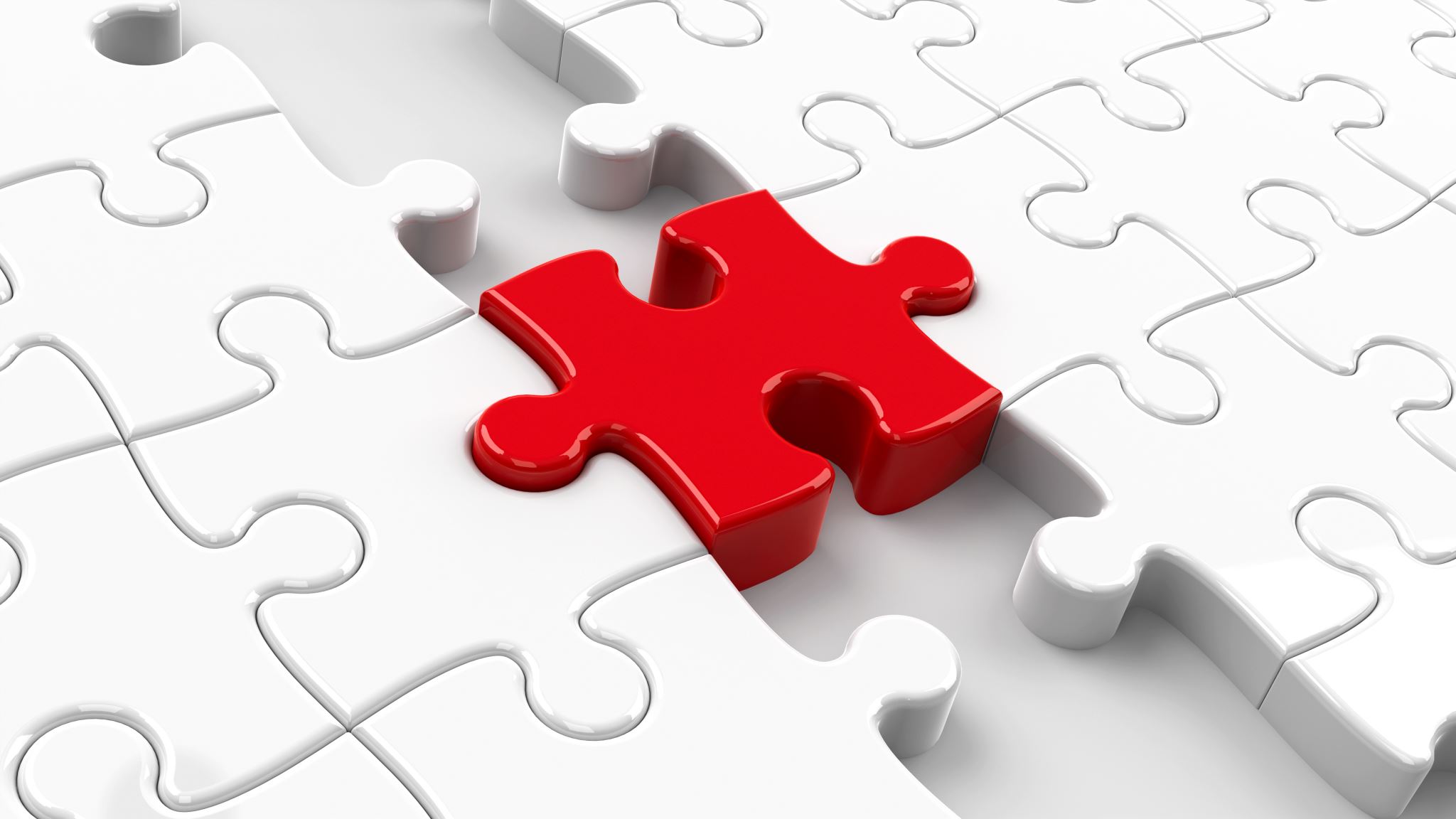 Outras dinâmicas relevantes
O aumento da população urbana
A década de 1930 foi o ponto alto das migrações internas para o antigo Distrito Federal e para o Estado de São Paulo. Entre 1934 e 1940, só no Estado de São Paulo entraram cerca de 322 mil imigrantes brasileiros, dos quais 67% provinham da Bahia e do Nordeste. Esse anos constituíram o período de transição da imigração internacional para a imigração interna.
Fonte: VILLELA, A. & SUZIGAN, W. Política do governo e crescimento da economia brasileira, 1889-1945. Rio de Janeiro: IPEA/INPES, 1973, p. 181.
Não era coincidência que os dois maiores centros absorvedores de imigrantes brasileiros fossem também os dois maiores centros industriais do País que, no momento, experimentavam rápido desenvolvimento industrial. Entre 1920 e 1940, como consequência [...] observou-se grande crescimento da população urbana [...] que passou de 4,6 milhões, em 1920 para 6,2 milhões, em 1940.
Fonte: VILLELA, A. & SUZIGAN, W. Política do governo e crescimento da economia brasileira, 1889-1945. Rio de Janeiro: IPEA/INPES, 1973, p. 181-182.
A polêmica sobre a recuperação da economia brasileira
A depressão da década de 1930
24
A pergunta básica a ser respondida sobre o comportamento da economia brasileira, durante a década dos 30, é a de saber quais os fatores responsáveis pelo pequeno impacto da Grande Depressão sobre os níveis de produto real de nossa economia, uma economia dependente do setor exportador como gerador de renda […]
Retomando… 


SILBER, Simão. Análise da Política econômica e do comportamento da economia brasileira durante o período 1929/1939. In VERSIANI, F. R. & BARROS, J. R. M. de. (orgs) Formação econômica do Brasil: a experiência da industrialização. 1a. Ed. São Paulo: Saraiva, 1978, p, 187.
Celso Furtado; Peláez; Villela & Suzigan; Fishlow
Controvérsia: o papel desempenhado pelo setor público e pelos mecanismos de defesa do setor cafeeiro 
A análise mais tradicional é a de Celso Furtado
O governo e as políticas de defesa do café teriam sido responsáveis pela recuperação precoce da economia brasileira e pela industrialização da década de 1930
No outro extremo, temos a visão de Peláez
Artigo: A balança comercial, a Grande Depressão e a Industrialização Brasileira (março de 1968)
A defesa do setor cafeeiro teve efeito desprezível sobre a indústria;
A recuperação precoce do país no início da década de 1930 se deveu, entre outros fatores, à superávits comerciais
As várias interpretações
Crise de 29 e queda nas exportações de café
Desvalorização cambial em socialização das perdas
O movimento do câmbio não compensa perdas com o café
Compra e destruição de estoques
Financiamento: expansão crédito, emissão monetária, novamente a socialização das perdas
Política de defesa do café domo programa de fomento da renda nacional, uma inconsciente política anticíclica ao estilo keynesiano
Como resultado temos o deslocamento do centro dinâmico da economia
A interpretação de Furtado
Para ele foram dois os fatores responsáveis pelo atraso industrial brasileiro
Proteção dada ao setor cafeeiro
Políticas monetárias, cambiais e fiscais ortodoxas, contrárias à industrialização
O pequeno impacto da grande depressão no Brasil deveu-se a elementos exógenos
Superávit da Balança Comercial em 1931-1932
Pelo aumento de gastos com a revolução de 1932 e o socorro ao Nordeste
A interpretação de Peláez
Ainda com relação à década de 1930, Peláez afirma
Pelo final da década, a partir de 1937, a defesa do café se faz exclusivamente com base em quotas de sacrifício, diminuindo a importância dos gastos do governo
A política monetária e fiscal foi norteada por princípios ortodoxos, que só foram abandonados por incidentes históricos – nordeste e revolução de 1932
Departamento Nacional do Café, defesa 1931-1934
Estoque recolhido: 48,5 milhões de sacas
Despesas totais: 2,7 milhões de contos
Receitas:
Empréstimo BB: 600 mil contos
Empréstimos Tesouro Nacional:  330 mil contos
Arrecadação por novos impostos: 1,7 milhão de contos
A interpretação de Peláez
Peláez divide a interpretação de Furtado em dois argumentos
Argumento da recuperação: políticas fiscais e efeitos redistributivos
Dados de receita e despesa do Conselho Nacional do Café: de onde vieram os recursos?
Chega à conclusão de que boa parte dos gastos foi financiada por um aumento de impostos dentro do próprio setor cafeeiro, pelo menos no início do período
Argumento da transferência: industrialização como resultado da transferência de recursos do setor exportador para a indústria 
A política de defesa do café prejudicou a industrialização e a eliminação desta, principalmente após 1945, garantiu seu florescimento
A maior parte dos recursos do café foi transferida para o algodão: oportunidades de exportação por conta da política de sustentação de preços dos EUA
A interpretação de Peláez
Trabalho com uma extensa base de dados
Ideias próximas às de Peláez com relação ao papel da política de defesa do café: que não pode ser considerada Keynesiana
Com relação à conclusão de Peláez sobre os impactos negativos da política de defesa na indústria: acham difícil afirmar que a tal política tenha restringido o crescimento industrial
Mostram o crescimento da indústria ao longo da década de 1930, apesar da desvalorização cambial 
Processo de substituição de importações e crescimento da produção industrial entre 1933 e 1939
Avanço na produção de indústrias de base, tais como cimento e metalúrgica
Da mesma forma que Peláez, mostram o equilíbrio orçamentário do governo, e que os desequilíbrios foram motivados por fatores exógenos
A interpretação de Villela & Suzigan
A importância da demanda interna
Recuperação econômica após 1932, mesmo comprometido o setor externo, mostra a importância da demanda interna nesse processo
Aceita o autofinanciamento da defesa do café de 1931-1933, mas faz duas grandes críticas
Peláez esquece o efeito estimulador de um empréstimo externo no valor de 20 milhões de libras esterlinas em 1930
Com esse empréstimo do Estado de SP faz a compra de 3 milhões de sacas de café e refinancia 13,5 milhões de sacas 
Tais divisas externas não financiaram importações, mas pagamento de dívida externa
O imposto sobre o setor recaiu primordialmente sobre o consumidor estrangeiro, por conta da demanda inelástica do produto
Dessa forma, a política de defesa do café não foi tão central na recuperação da economia durante a década de 1930 como colocou Furtado, mas também não foi tão insignificante como Peláez concluiu
A interpretação de Fishlow
Ainda segundo Fishlow, após um primeiro momento de ortodoxia, o governo começa a se comportar cada fez mais segundo o estilo keynesiano, gerando uma emissão crescente de papel moeda 
Outros elementos que explicam a recuperação da renda e o poder de compra em termos reais
Recuperação das receitas de exportação: 1932-1936 (25%)
Reajustamento econômico
Redução dos impostos de exportação
A importância do crescimento industrial
Bens intermediários e de capital em um processo de substituição de importações
A interpretação de Fishlow
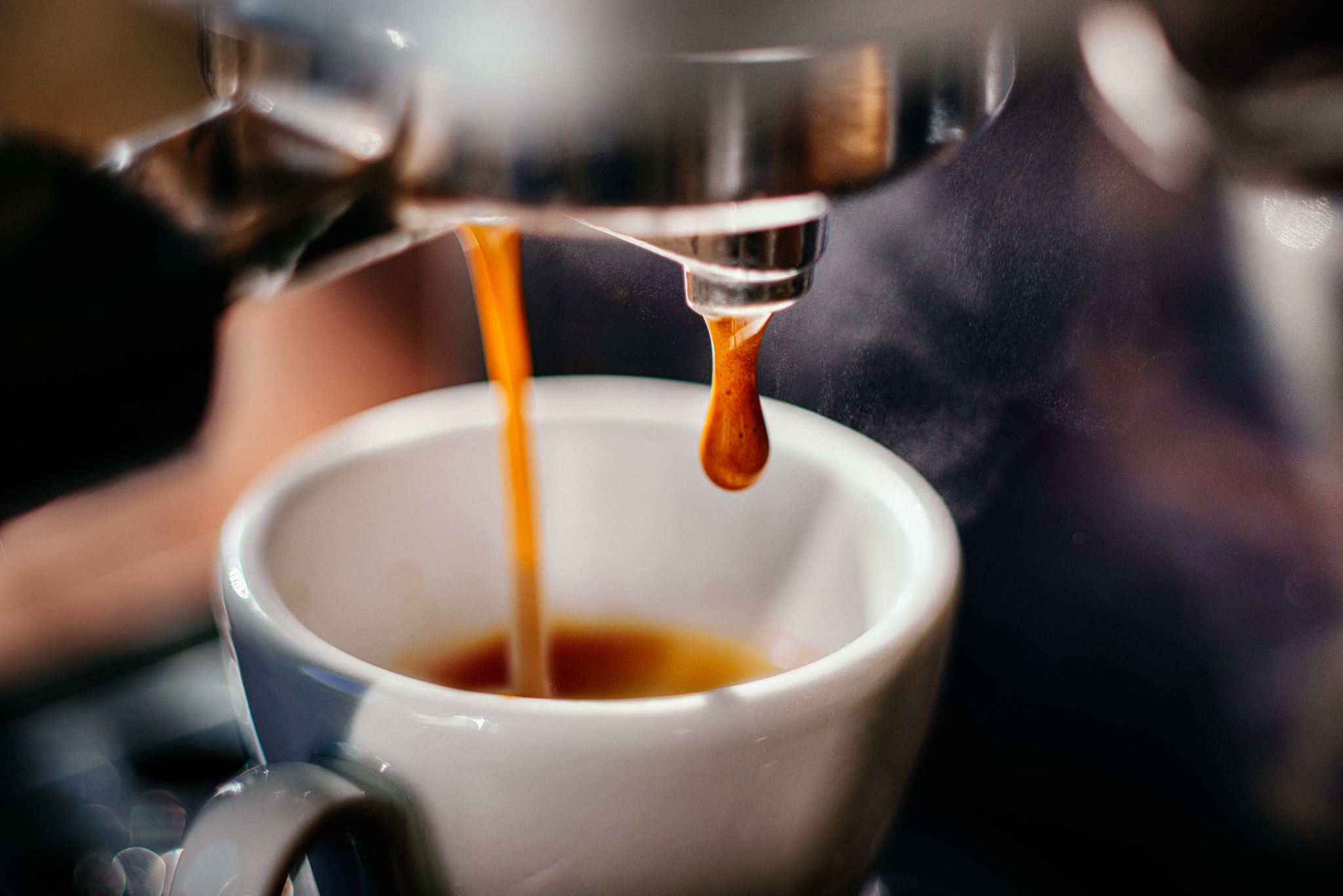 Mas como foi a defesa do café na década de 1930???
O café representa a principal parcela no valor global de nossa exportação e é portanto, o produto que mais ouro fornece à solução dos nossos compromissos no estrangeiro. A defesa do valor do café constitui, portanto, um problema nacional, cuja solução se impõe à boa política econômica e financeira do Brasil.
Fala do Presidente Epitácio Pessoa, 1921.
Epitácio Pessoa e a defesa permanente 
Cafeicultores intensificam a expansão do cafezais
A defesa episódica sinalizava
Que havia descompasso entre oferta e demanda: expansão das lavouras deveria ser controlada
Não garantia para os concorrentes um socorro permanente, estes por sua vez também seguravam a expansão dos cafezais
Com a defesa permanente:
Tanto os produtores nacionais, como os internacionais param de controlar a expansão das plantações
A concorrência se sente estimulada a aumentar a produção
O contexto da defesa permanente
Com a defesa, surge novamente a ideia de estabilização cambial
Dez/1926 é criada a Caixa de Estabilização
A ideia da Caixa de Estabilização era semelhante a da Caixa de Conversão, e esperava estabilizar o câmbio a 6 dinheiros por mil-réis
O problema da estabilidade cambial
Taxa de câmbio (mil-réis/libra esterlina)
Caixa de Estabilização, 1926-1929
Defesa Permanente pelo Estado de São Paulo
Caixa de Conversão, 1906-1913
Convênio de Taubaté
Em 1927, os estados de São Paulo, Minas Gerais, Rio de Janeiro e Espírito Santo assinaram o que ficou conhecido como “Segundo Convênio Cafeeiro”.
O controle de entrada seria estendido a todos os portos
Foi fixado também um estoque máximo em todos os portos
O Novo Convênio, 1927
A defesa correu bem até outubro de 1929: super safra e quebra na Bolsa de NY
Bancos restringiram a concessão de crédito para operações sobre o café
Demissão do Presidente do Instituto: o Governo Federal se negou a financiar a defesa via expansão monetária
O Governo Federal retira o seu apoio ao Instituto
O fim da defesa pelo Estado de SP
Queda na receita de divisas e desvalorização cambial
Falência da caixa de estabilização
Instituto consegue empréstimo de 2 milhões de libras com banqueiros liderados pela casa J. H. Schroeder & Co. Ltda
E mais outro de 20 milhões de libras com um grupo de banqueiros da Europa e EUA
Como garantia: 16,5 milhões de sacas de café
O fim da defesa pelo Estado de SP
Out/1930: interventor paulista – J. M. Whitaker - reorganiza o Instituto do Café
Desvalorização cambial mantém os preços internos elevados
Governo decide continuar a comprar estoques
Abre-se uma linha de crédito no BB
Revolução de 1930: a defesa volta para o Governo Federal
Em 1931 é criado o Conselho Nacional do Café
Jul/1931: o Instituto Nacional do Café do Estado de São Paulo perde suas funções na defesa
Dez/1931: elevou-se a taxa de exportação para 15 shillings, sendo os 5 adicionais destinados a amortização do empréstimo de 20 milhões de libras
Decide-se iniciar a queima de estoques excedentes
1931: Conselho Nacional do Café
Em fevereiro de 1933 é criado o Departamento Nacional do Café 
Uma nova grande safra (1933/34) motivou a operação
A grande safra foi dividida em três partes
30% para exportação
30% para retenção
40% para destruição: o governo pagou 30$000 por saca
A defesa pelo DNC continuou, com a política de compra de estoques, cobrança de tributo sobre saca de café exportada, e destruição de estoques excedentes
1933: Departamento Nacional do Café
Em 1937 o governo libera as reservas cambiais advindas do café
Há diminuição da saca de café exportada
Em 1944 o país finalizava a política de destruição de estoques, que já havia eliminado 78,2 milhões de sacas
Em 1946 é criado o Departamento Econômico do Café
1933: Departamento Nacional do Café
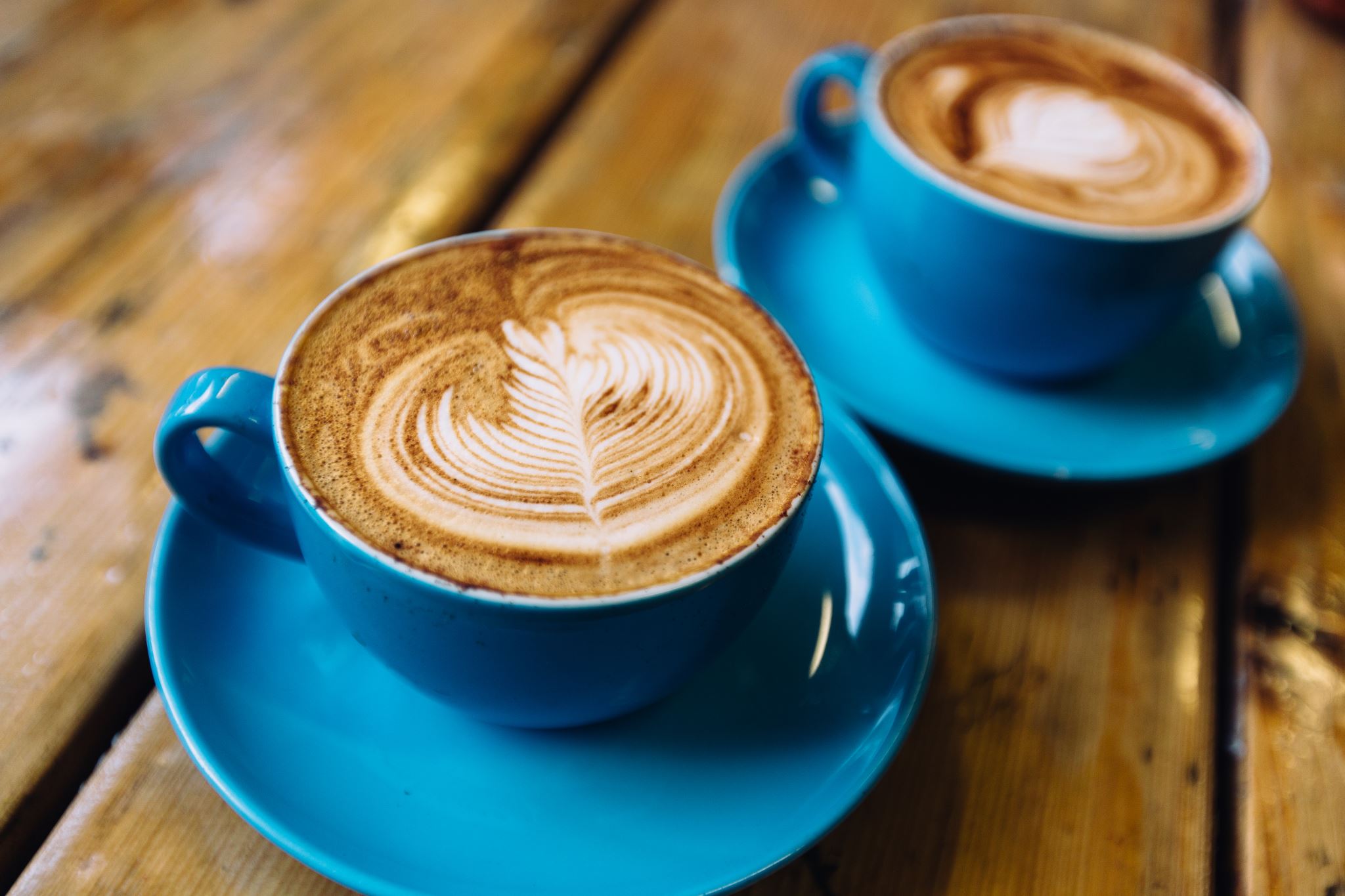 A interpretação de Silber
Diante das várias interpretações expostas, o problema que se coloca é: como explicar a recuperação brasileira durante a década de 1930?
Qual a relação existente entre essa recuperação e o desenvolvimento da indústria no Brasil?
Os problemas
A política de defesa do setor cafeeiro
A política monetária, fiscal e cambial do governo
Partindo de Peláez: existem dois fatores que explicam o atraso industrial brasileiro
As políticas de defesa do café
Políticas monetárias, cambial e fiscal e bases institucionais contrárias à industrialização
Tais fatores devem ser analisados durante os períodos 1919/1929 e 1929-1939
Silber: duas frentes de análise
Café: centro dinâmico da economia
A política de defesa foi bem sucedida e aumento na receita de exportações
Taxa de câmbio apresenta dois comportamentos distintos
Grande desvalorização entre 1919 e 1923: proteção para o setor cafeeiro
Estabilidade entre 1923 e 1929: aumento na entrada de divisas por conta do sucesso da defesa
Efeito da proteção ao café no setor industrial
Crescimento industrial associado ao período inicial de desvalorização cambial
Período de estabilidade cambial e queda na produção industrial
O período 1919-1929: defesa do café, política cambial e industrialização
Política de defesa do café mantém emprego, renda e consumo: maximização do setor na geração de renda da economia
Crise externa, desvalorização cambial e piora nas relações de troca
Expansão monetária e o aumento dos gastos do governo 
Efeitos distintos da política de defesa do café
Defesa do café cria distorção dos preços, desestimulando os investimentos na indústria: verdade para a década de 1920, mas não para a de 1930
Favorece o desenvolvimento industrial pois gera renda para o cafeicultor, que não pode importar
Período 1929-1939: defesa do café e indústria
Não considera os empréstimos externos de 2 e 20 milhões de libras
Não considera os déficits fiscais nem o superávit comercial de 1930/1932
Não menciona as atividades do CNC e do DNC
Não separa os dois efeitos da política do café:
O de prejudicar o desenvolvimento industrial (pouco importante na década de 1920)
O de facilitar a industrialização devido ao aumento no consumo de produtos anteriormente importados
Não consegue provar a transferência de recursos do setor cafeeiro para o industrial
Qualificações a Furtado: correto na interpretação da recuperação, mas...
Também não dão importância ao empréstimo de 20 milhões de libras
A afirmação de que as compras foram financiadas apenas por impostos não se comprova
A incidência do imposto não recaía integralmente sobre o cafeicultor: inelasticidade da demanda, garantindo a manutenção da renda do setor
Não considera a desvalorização cambial como importante
Qualificações a Peláez, Villela & Suzigan
A política de compra de estoques é por si só anticíclica
Considera a política monetária, fiscal e cambial ortodoxa, o que é um erro
Também não consegue provar a transferência de recursos do setor cafeeiro para o industrial, mas também afirma que houve transferência do café para o algodão
Falha ao não considerar a demanda interna como fator importante na recuperação
Qualificações a Peláez, Villela & Suzigan
Falha ao considerar as contas da defesa do café somente até a safra de 1933 já qu, depois desse ano a porcentagem de financiamento público na defesa aumenta sensivelmente
Não afirma que a defesa foi elemento fundamental na recuperação da crise
Qualificações a Fishlow
54
Proteger o setor cafeeiro ao longo da década dos 30, ao contrário dos anos 20, significou acelerar o desenvolvimento industrial. A demanda interna por produtos industriais cresce neste período como subproduto da defesa do setor cafeeiro.
SILBER, Simão. Análise da Política econômica e do comportamento da economia brasileira durante o período 1929/1939. In VERSIANI, F. R. & BARROS, J. R. M. de. (orgs) Formação econômica do Brasil: a experiência da industrialização. 1a. Ed. São Paulo: Saraiva, 1978, p, 202.
55
Parece-nos que Celso Furtado tem o insight correto com relação aos impactos favoráveis sobre o nível de renda da defesa do café, fazendo com que as repercussões da depressão fossem menores e facilitassem a recuperação da economia brasileira. […] Porém, seu trabalho é falho como pesquisa histórica ao deixar de considerar outros fatores que contribuíram para minorar os efeitos da depressão e que possibilitaram a recuperação dos níveis de produção, a partir de 1932.
SILBER, Simão. Análise da Política econômica e do comportamento da economia brasileira durante o período 1929/1939. In VERSIANI, F. R. & BARROS, J. R. M. de. (orgs) Formação econômica do Brasil: a experiência da industrialização. 1a. Ed. São Paulo: Saraiva, 1978, p, 203.
56
[Furtado] Não considera o empréstimo externo de 1930 […] Os elevados déficits do governo no início da década, o aumento da participação do governo ao longo dos anos 30, o superávit da balança comercial no período 1930/1932, são, também, elementos responsáveis pelo resultado que Furtado atribui exclusivamente à política do café […] As atividades do CNC e DNC nem sequer são mencionadas […]
SILBER, Simão. Análise da Política econômica e do comportamento da economia brasileira durante o período 1929/1939. In VERSIANI, F. R. & BARROS, J. R. M. de. (orgs) Formação econômica do Brasil: a experiência da industrialização. 1a. Ed. São Paulo: Saraiva, 1978, p, 203.
57
[Peláez] Não dá destaque à importância da primeira grande medida de defesa do setor cafeeiro: o empréstimo externo de £ 20.000.000 […] Suas afirmações de que as compras de café foram financiadas basicamente por impostos não corresponde de forma exata aos seus próprios dados […]
SILBER, Simão. Análise da Política econômica e do comportamento da economia brasileira durante o período 1929/1939. In VERSIANI, F. R. & BARROS, J. R. M. de. (orgs) Formação econômica do Brasil: a experiência da industrialização. 1a. Ed. São Paulo: Saraiva, 1978, p, 203.
58
[Peláez] esquece em sua análise um elementos importante da defesa do setor cafeeiro: a desvalorização cambial […] Com relação aos seus argumentos de que a política monetária e fiscal se pautou, durante a década de 30, or princípios ‘ortodoxos’, parece-nos que Peláez incorre em um erro de interpretação.
SILBER, Simão. Análise da Política econômica e do comportamento da economia brasileira durante o período 1929/1939. In VERSIANI, F. R. & BARROS, J. R. M. de. (orgs) Formação econômica do Brasil: a experiência da industrialização. 1a. Ed. São Paulo: Saraiva, 1978, p, 203.
59
Duas qualificações poderiam ser feitas ao trabalho de Fishlow […] aceita as conclusões de Paláez de que o programa de sustentação do café é feito basicamente por impostos […] Não se define quanto à importância da defesa do setor cafeeiro coo elementos básico para a sustentação do nível de renda da economia brasileira no início da década de 1930.
SILBER, Simão. Análise da Política econômica e do comportamento da economia brasileira durante o período 1929/1939. In VERSIANI, F. R. & BARROS, J. R. M. de. (orgs) Formação econômica do Brasil: a experiência da industrialização. 1a. Ed. São Paulo: Saraiva, 1978, p, 207.
Produto interno bruto em mil-réis (a preços constantes de 1947)
1,6% a.a.
9,8% a.a.
6,1% a.a.
Fonte: IPEADATA.